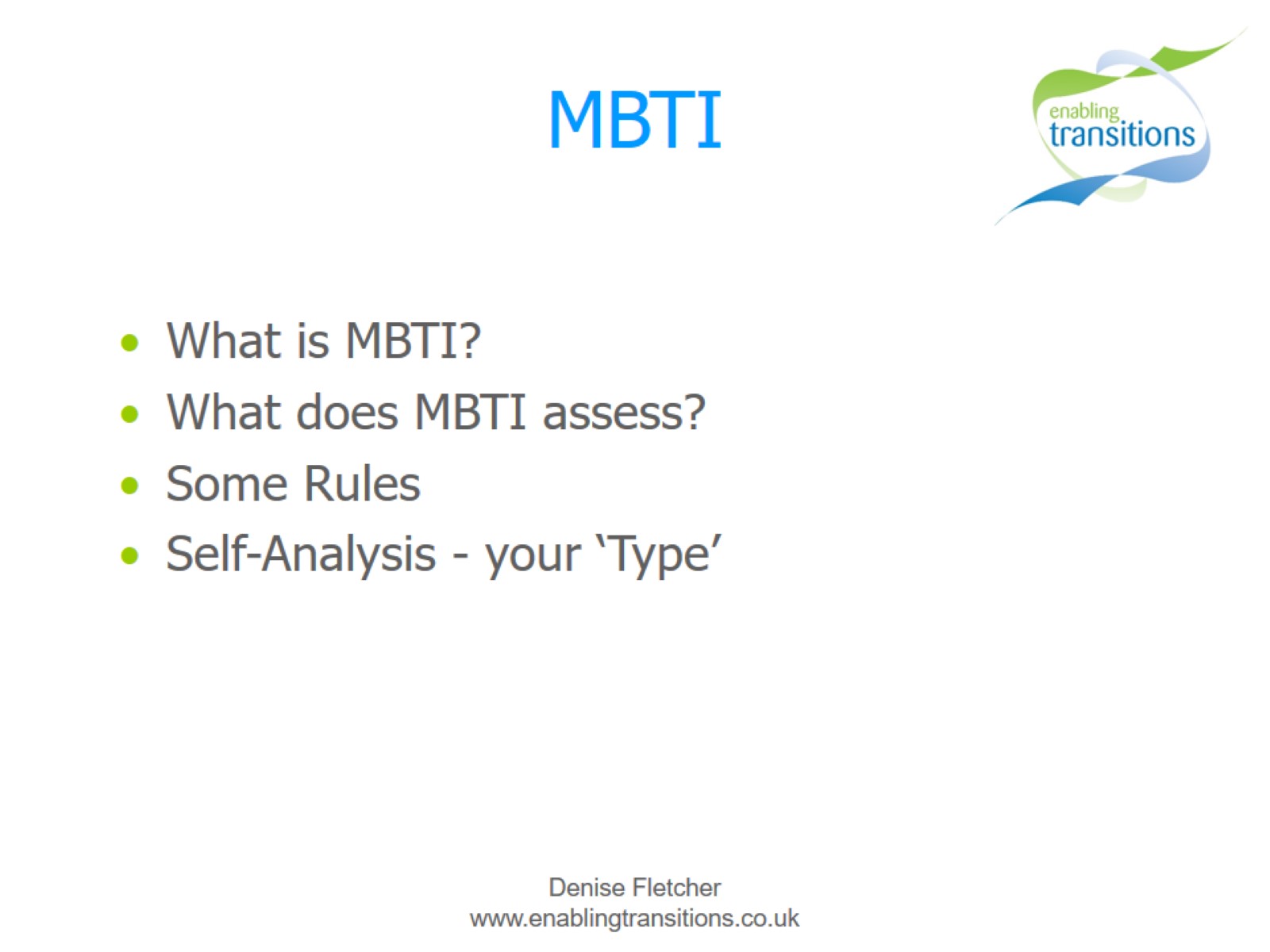 MBTI
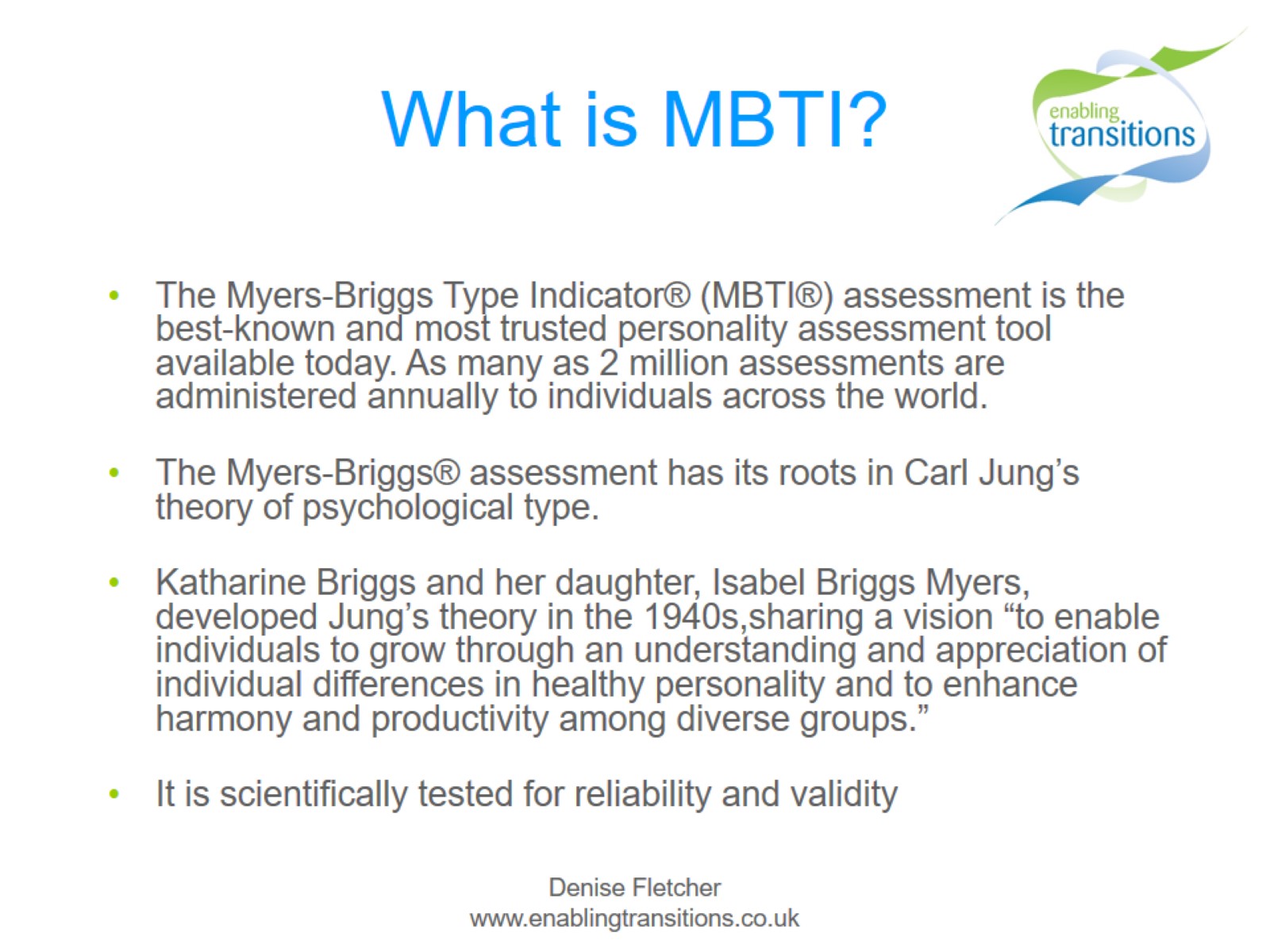 What is MBTI?
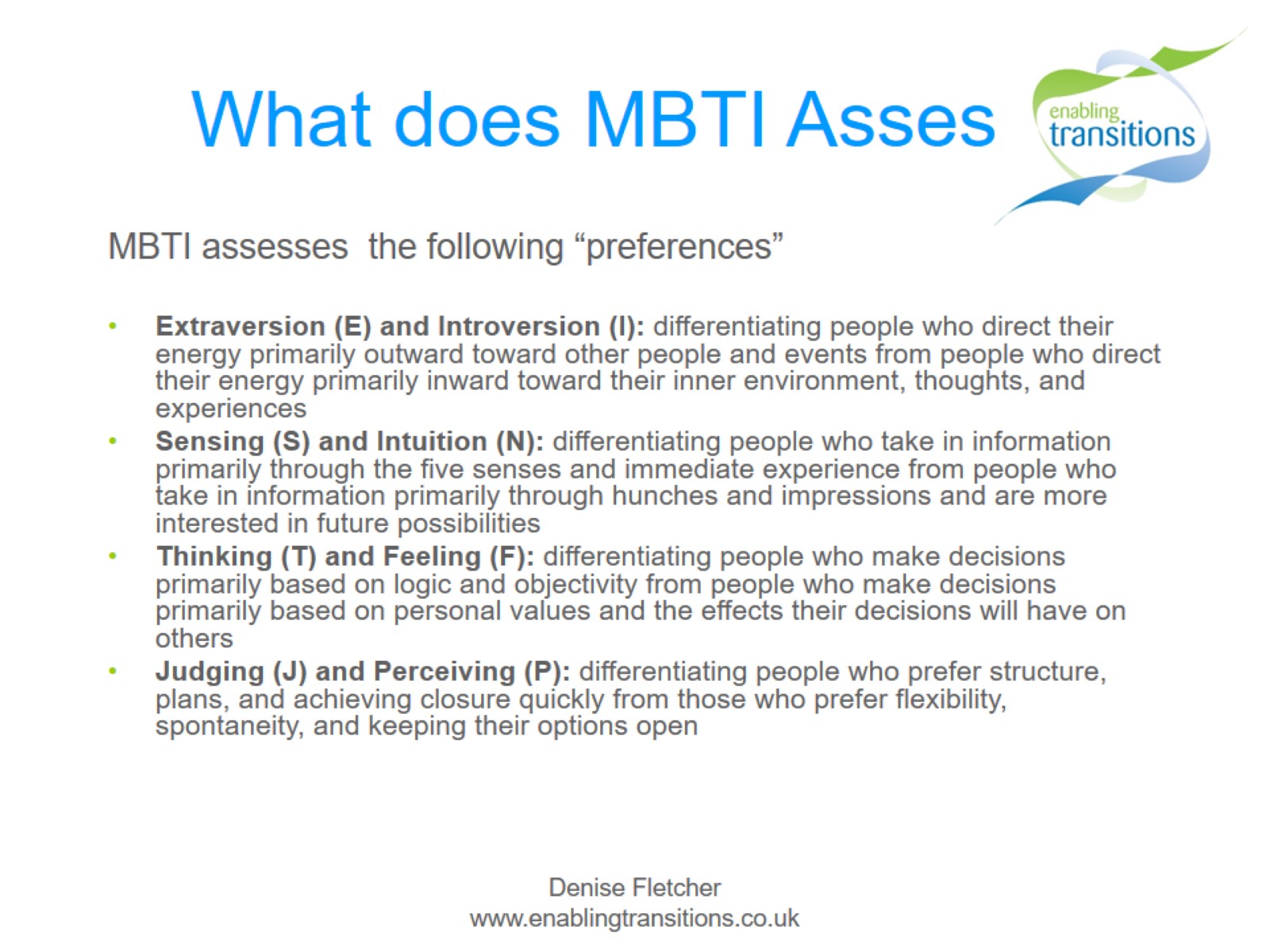 What does MBTI Assess?
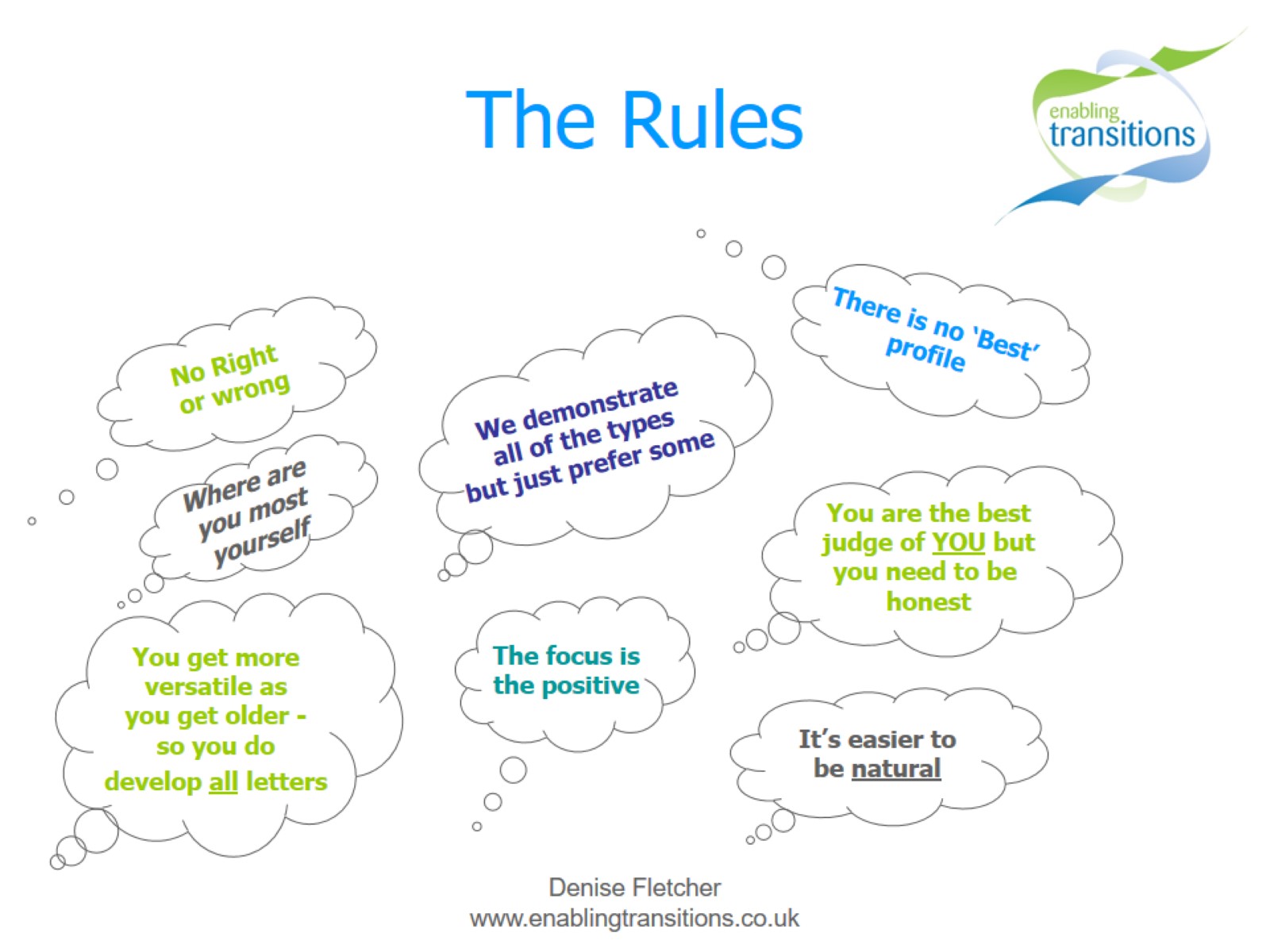 The Rules
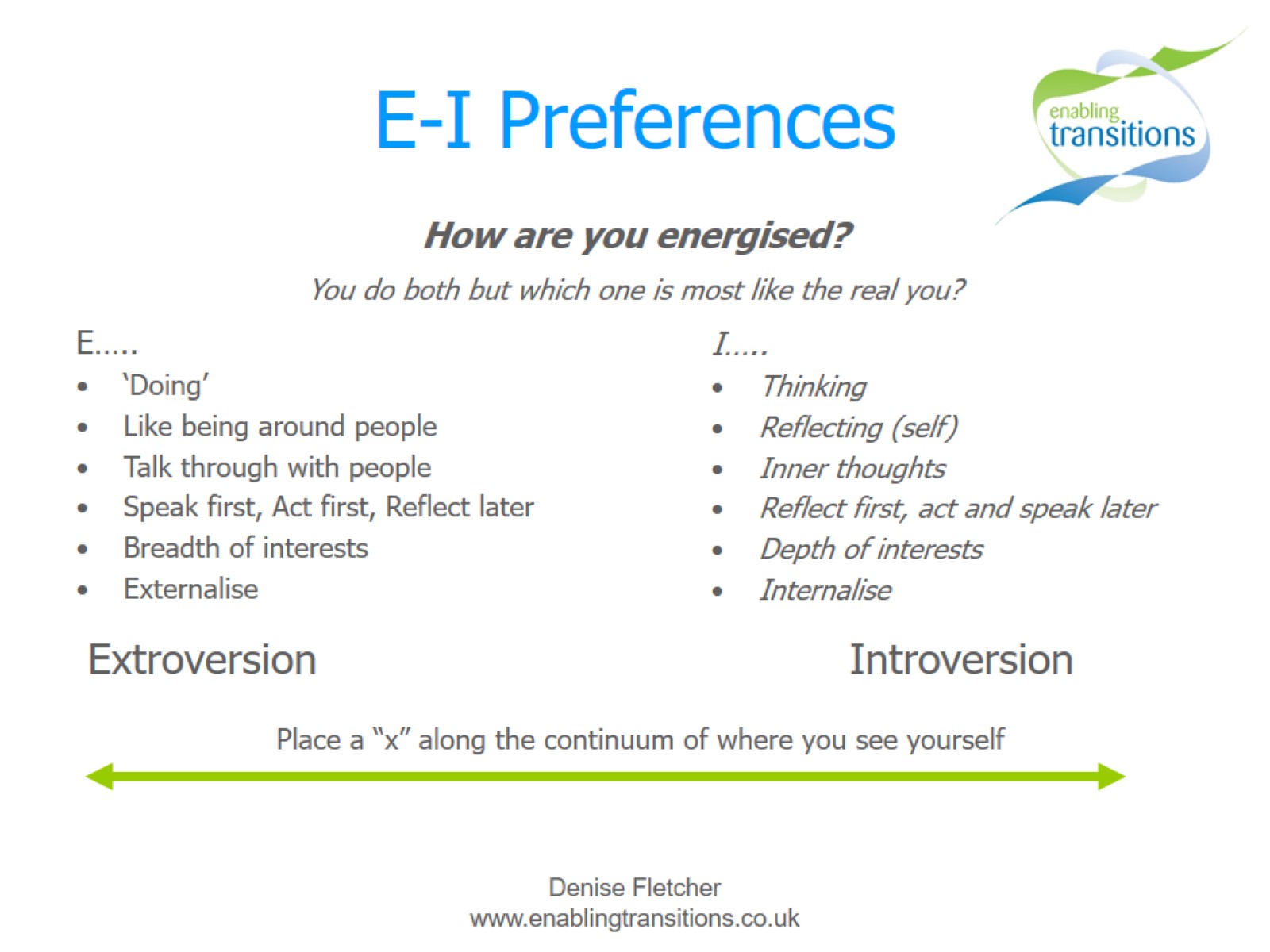 E-I Preferences
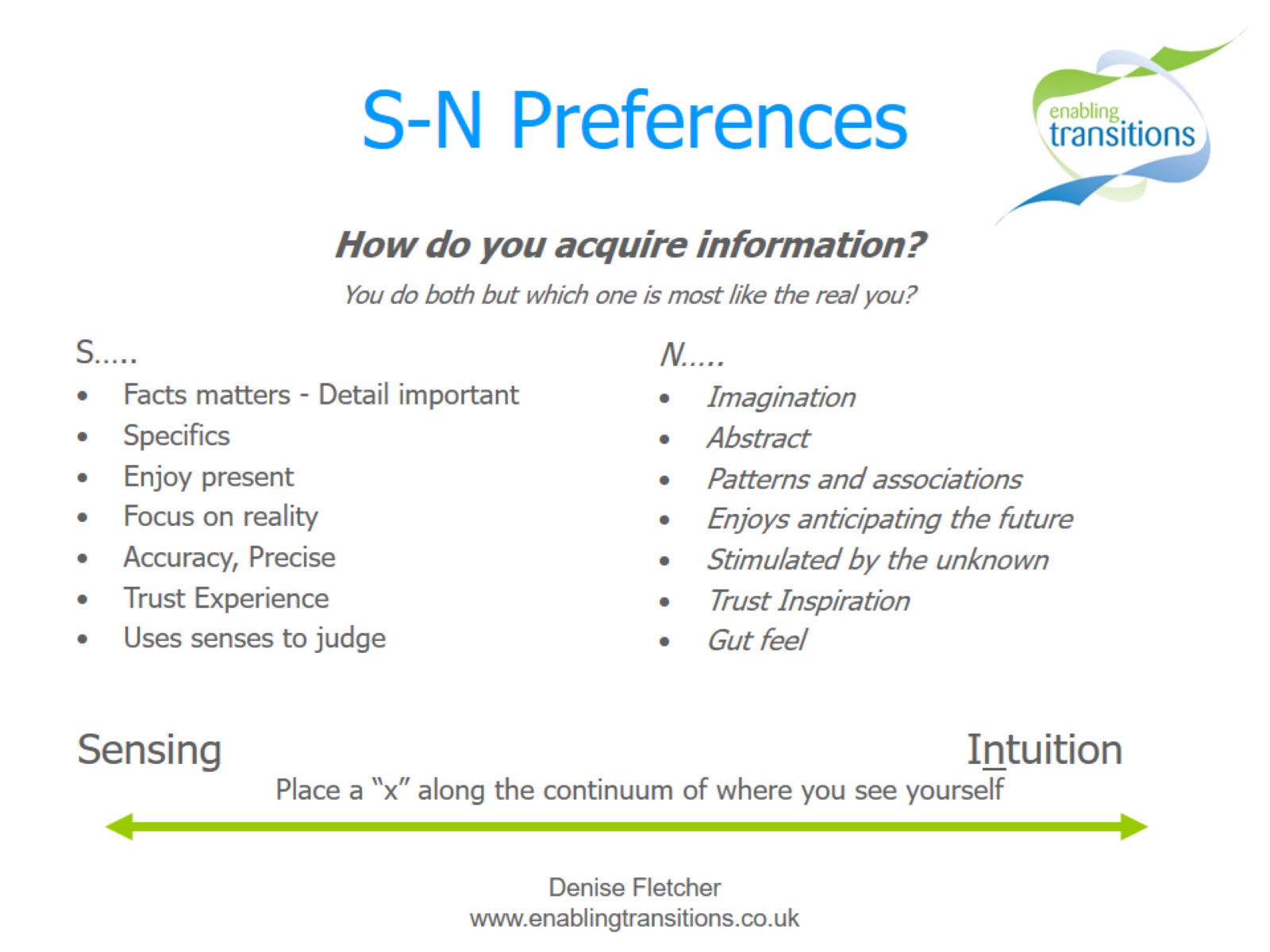 S-N Preferences
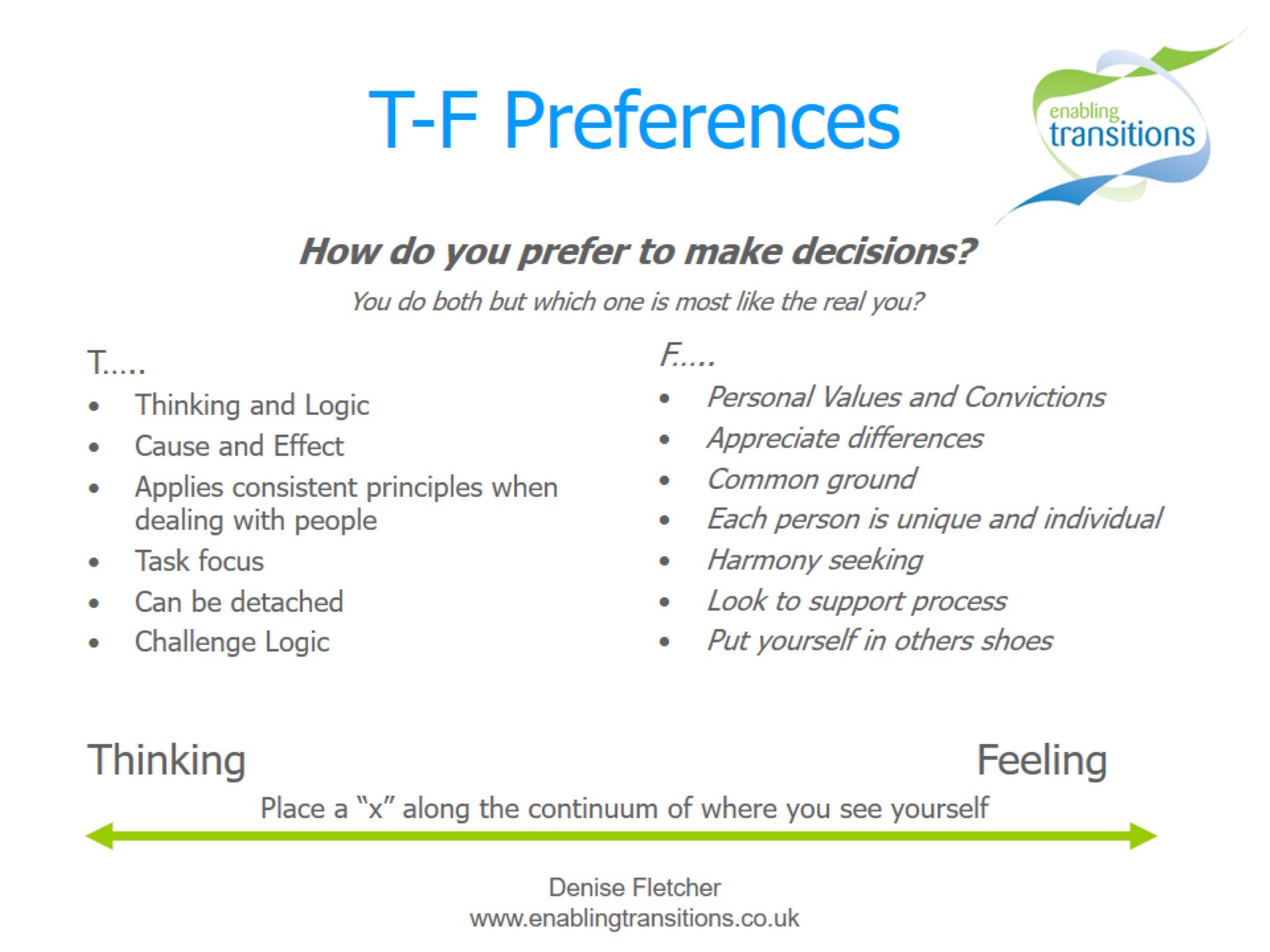 T-F Preferences
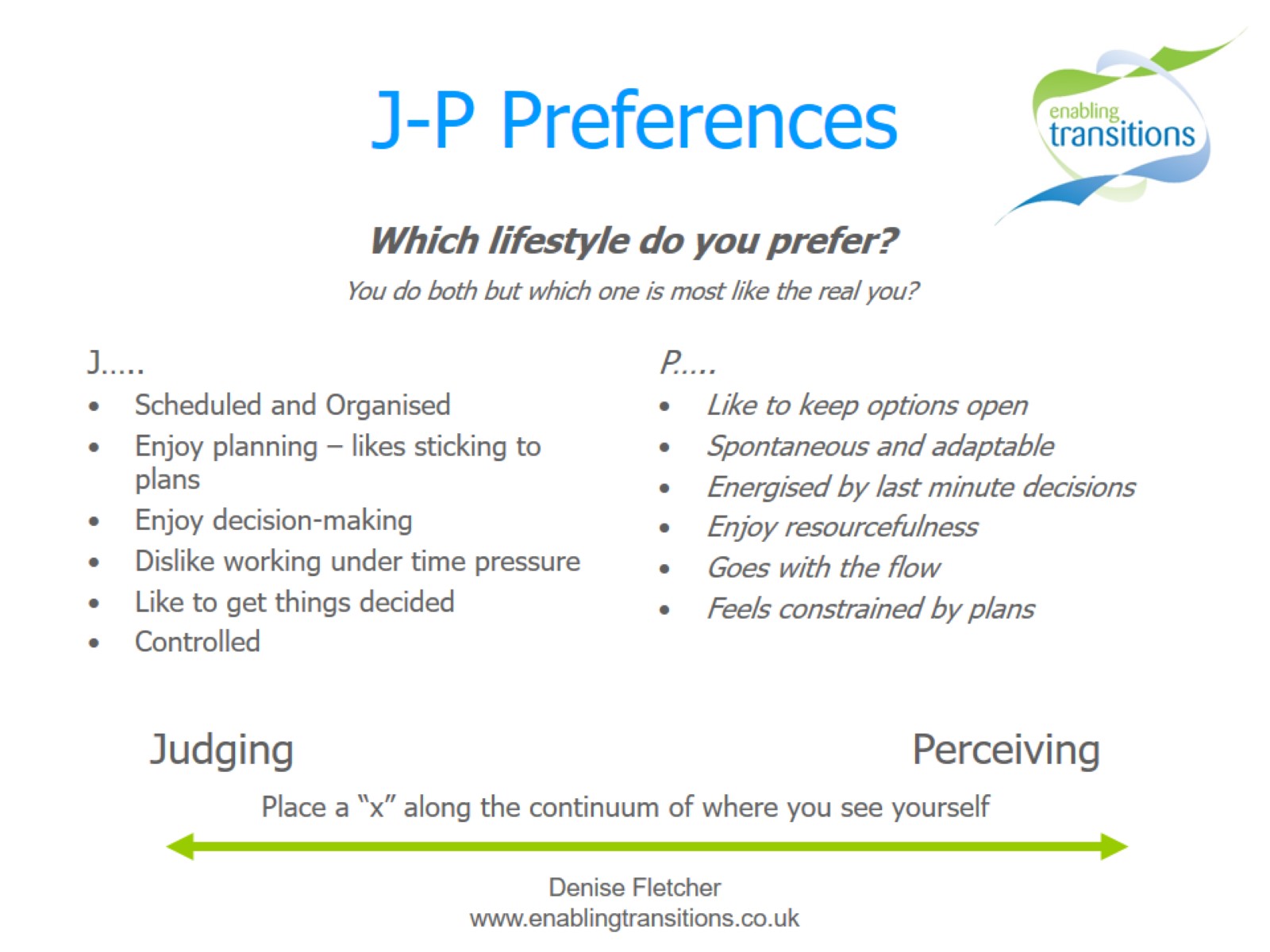 J-P Preferences
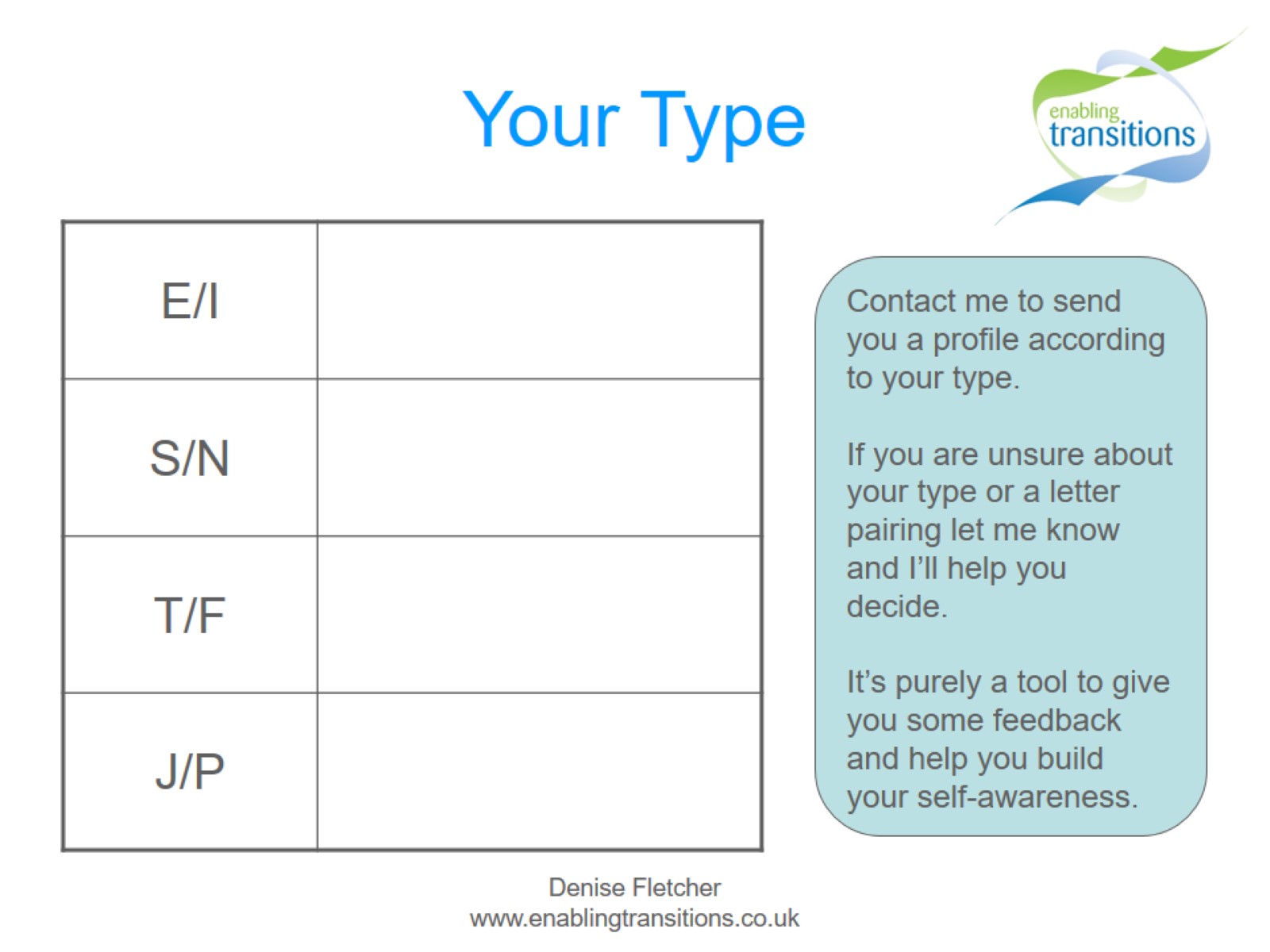 Your Type